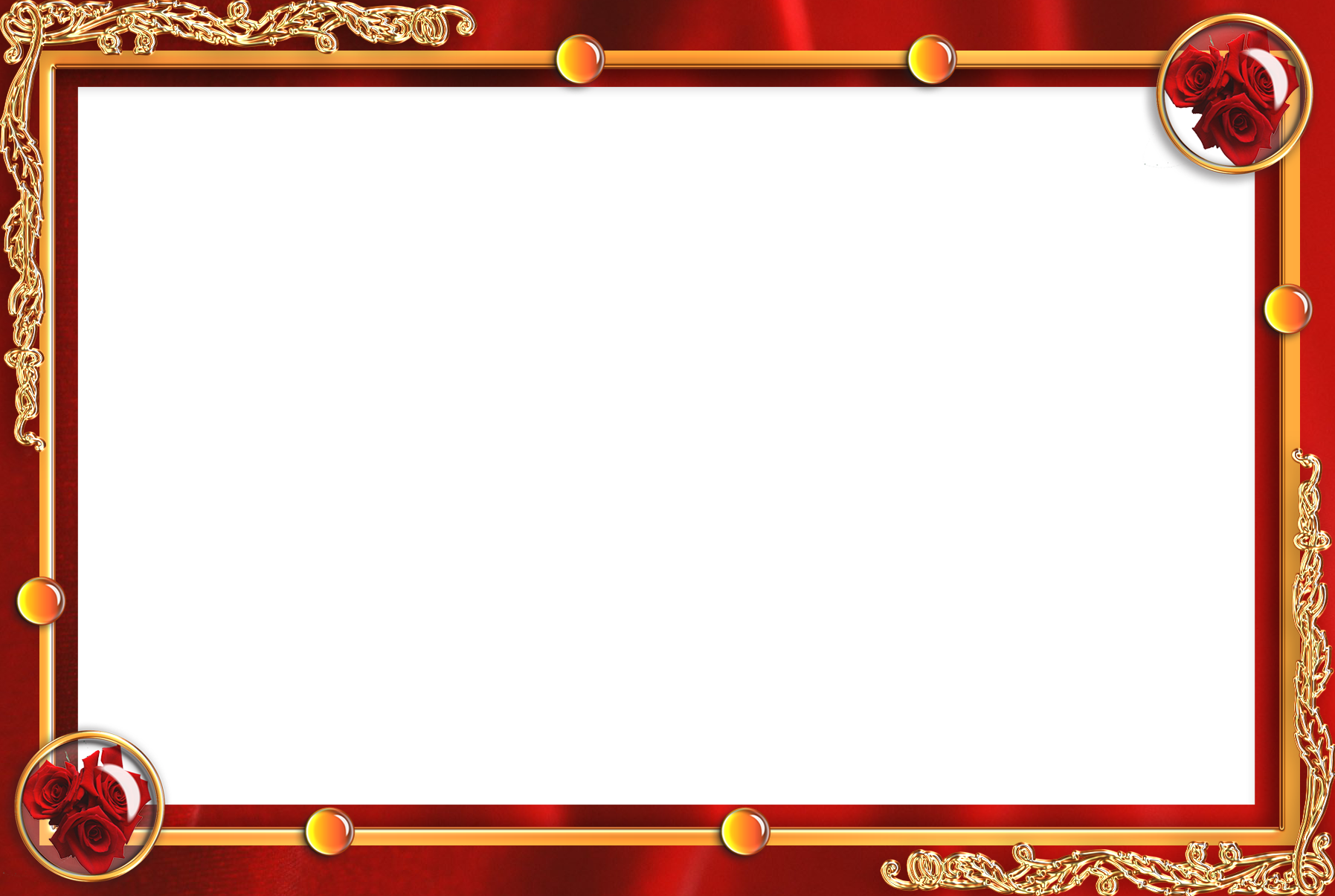 КГУ «Общеобразовательная школа №1 села Красный Яр отдела образования 
по городу Кокшетау управление образования Акмолинской области»
«Рекомендации учащимся при подготовки и сдачи МОДО» Советы учащимся  4,9 классов
Подготовили педагоги - психологи: Сейпетденова К.М., Кереева Ш.К
2022 – 2023 учебный год
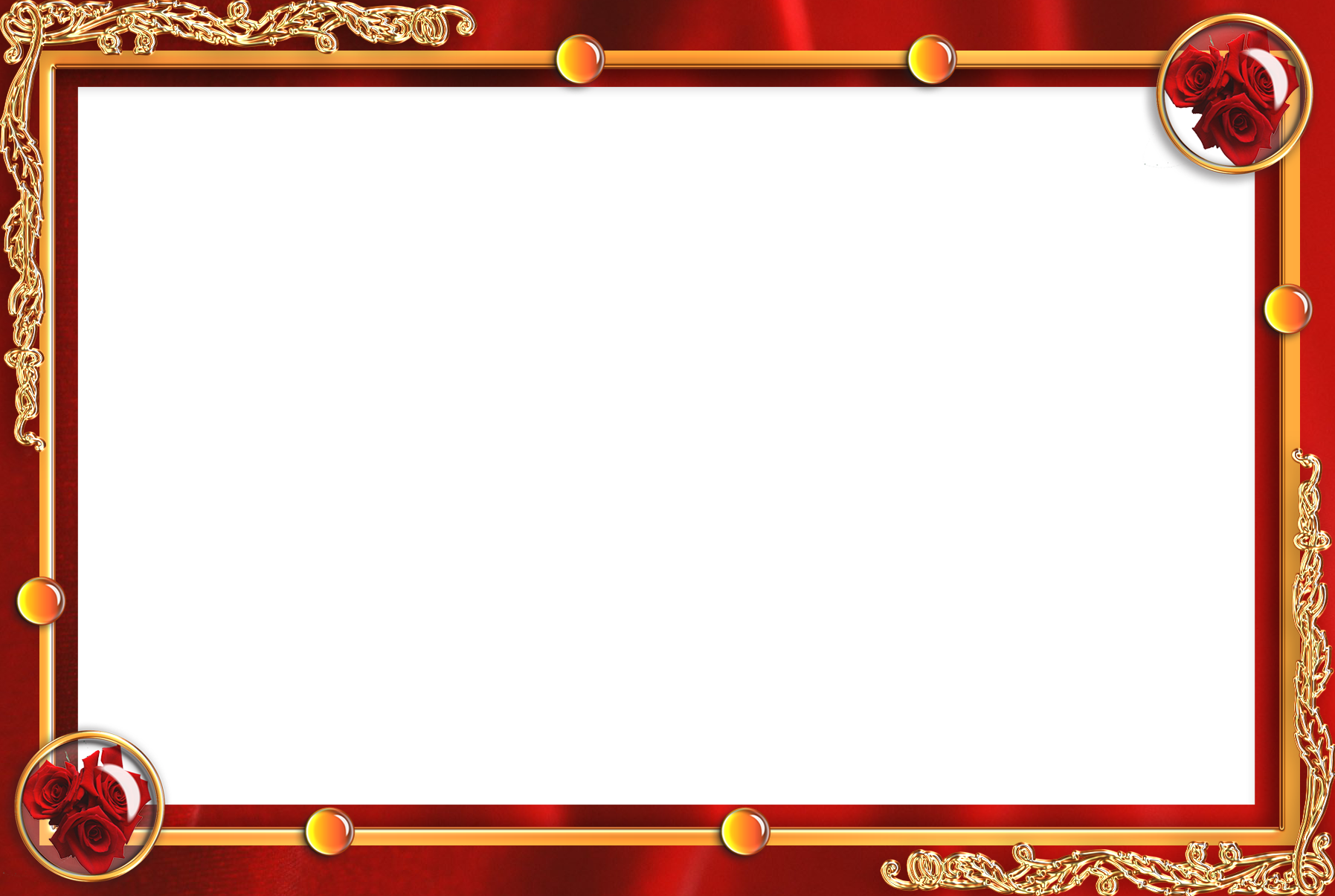 Уважаемые учащиеся! 
У каждого из Вас есть своя путеводная звезда. 
Пусть Ваша звезда  всегда наполнится энергией  доброты,
 оптимизма, верой в завтрашний день, победами и достижениями.  
Перед Вами предстоит еще одно испытание – это МОДО.
Вам необходимо  научиться и научить себя воспринимать тестирование
 не как испытание, а как возможность проявить себя, приобрести 
экзаменационный опыт, стать более внимательным и организованными.
Вам необходимо научиться навыкам саморегуляции, самоконтроля, 
  повысить уверенность  в себе, в своих силах при сдаче тестов.
 Основное правило, которое необходимо помнить – Вы должны
 чувствовать себя уверенно. Вы должны идти на тестирование 
с одной мыслью – «Я уверен, что смогу ответить на те вопросы,
 которые знаю, учил и понял. Я знаю, что мои родные, безусловно, 
любят меня. Я УВЕРЕН В СЕБЕ».
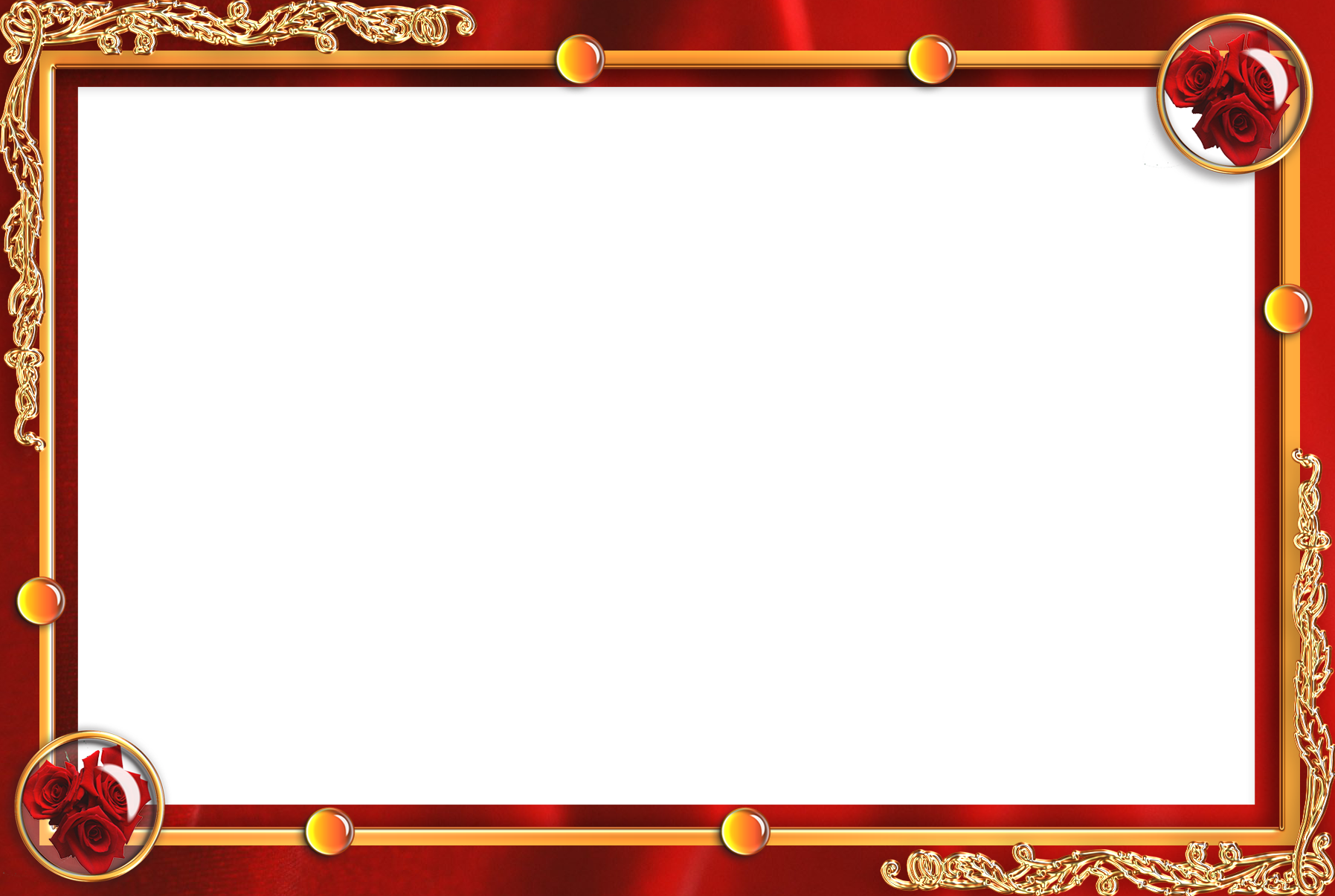 Вам необходимо вместе с родителями продумать режим дня, 
  питание, правильно организовать место для занятий.
Развивать мышление – это насыщать свой ум знаниями. 
  Источники знаний могут быть самыми разнообразными:
 школа, книги, телевидение, люди. Они дают информацию о 
 предметах и явлениях, о человеке. 
Для того, чтобы человек был уверен в том, что в нужный 
  момент память и внимание его не подведут, их необходимо 
тренировать.
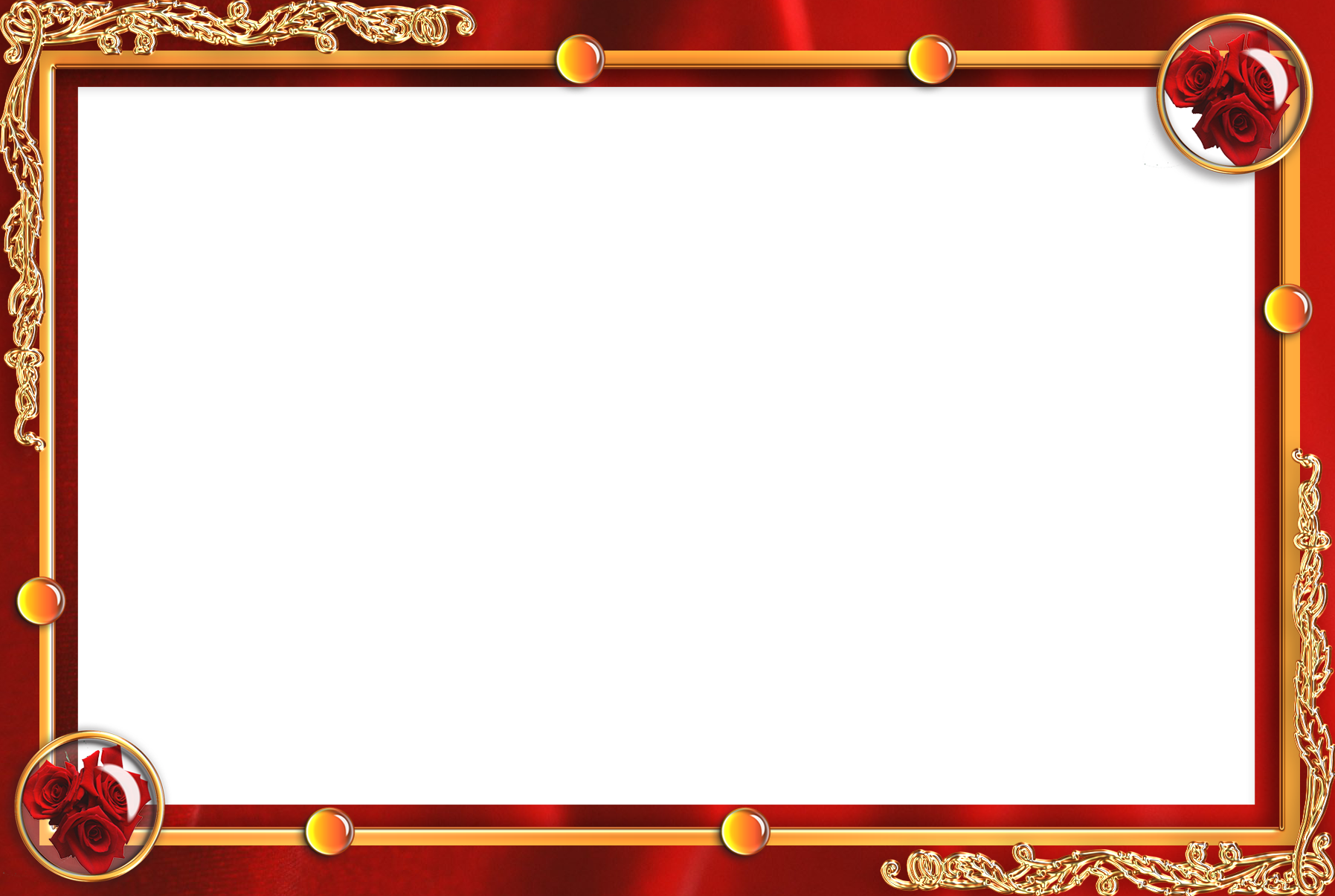 Во время тестирования
 Сядьте удобно, выпрямите спину. Подумайте о том, что 
Вы выше всех, умнее и хитрее и у Вас все получится. 
Сосредоточьтесь на словах «Я спокоен, я совершено спокоен». 
Повторите их не спеша несколько раз. В завершении сожмите
 кисти в кулак.
Возьмите свою удачу, свою звезду, которая будет 
светить и направлять вас по дороге мудрости, знаний, 
удач, счастья и любви...
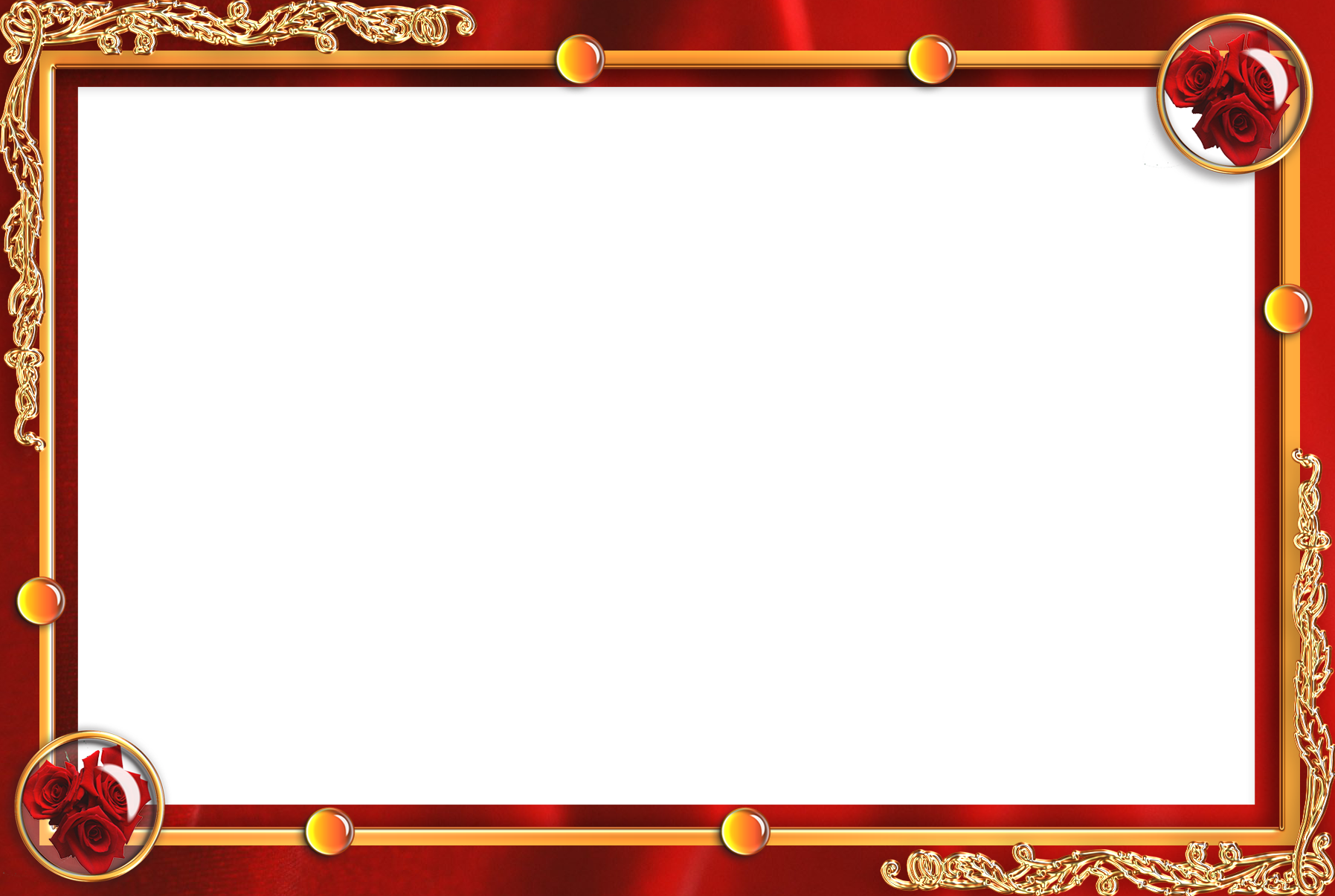 Несколько универсальных рецептов для более успешной 
тактики выполнения тестирования
Сосредоточься!
 После выполнения предварительной части тестирования 
(заполнения бланков), когда ты прояснил все непонятные для себя моменты,
постарайся сосредоточиться и забыть про окружающих. Для тебя должны
существовать только текст заданий и часы, регламентирующие время
выполнения теста. Торопись не спеша! Жесткие рамки времени не должны
влиять на качество твоих ответов. Перед тем как вписать ответ, перечитай 
вопрос дважды и убедись, что ты правильно понял, что от тебя требуется.
Начни с легкого! 
Начни отвечать на те вопросы, в знании которых ты не
 сомневаешься, не останавливаясь на тех, которые могут вызвать
долгие раздумья. Когда ты успокоишься, голова начнет работать 
более ясно и четко, и ты войдешь в рабочий ритм. Ты как бы 
освободишься от нервозности, и вся твоя энергия потом будет 
          направлена на более трудные вопросы.
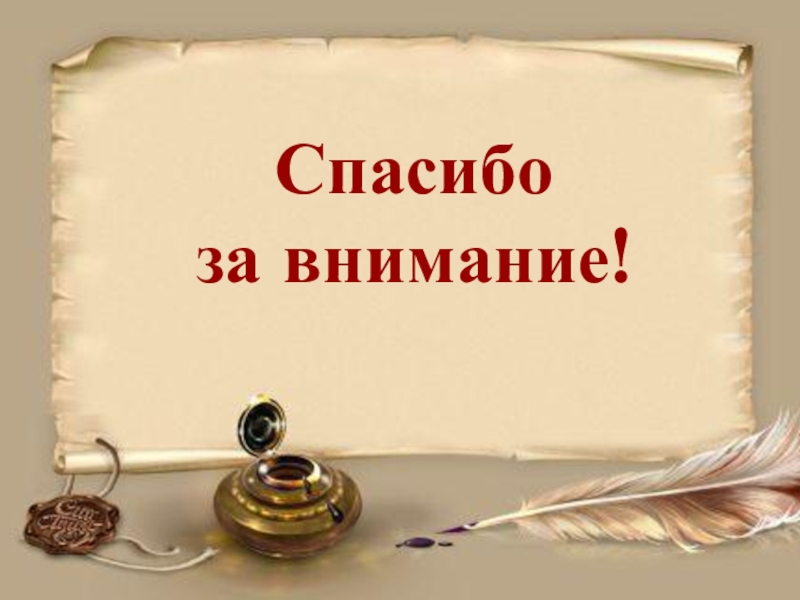